Report
Tania Martínez Cortés
24th September 2016
DESY

Catch up on:
Bachelor Thesis
 Subjects	

To do
Summer Stay at DESY
Hamburg
19th  July – 08th September 2016
Summer student schedule.
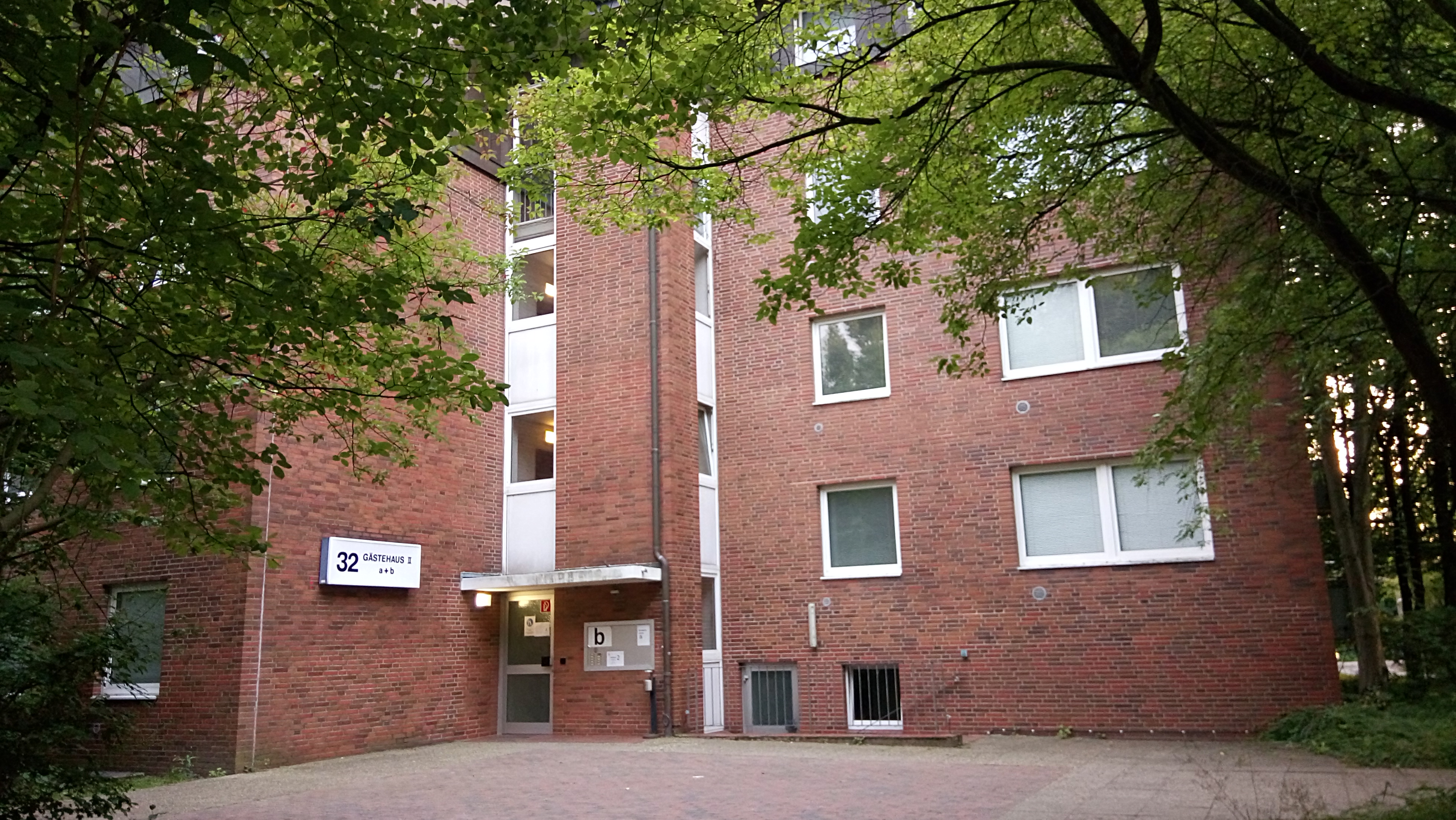 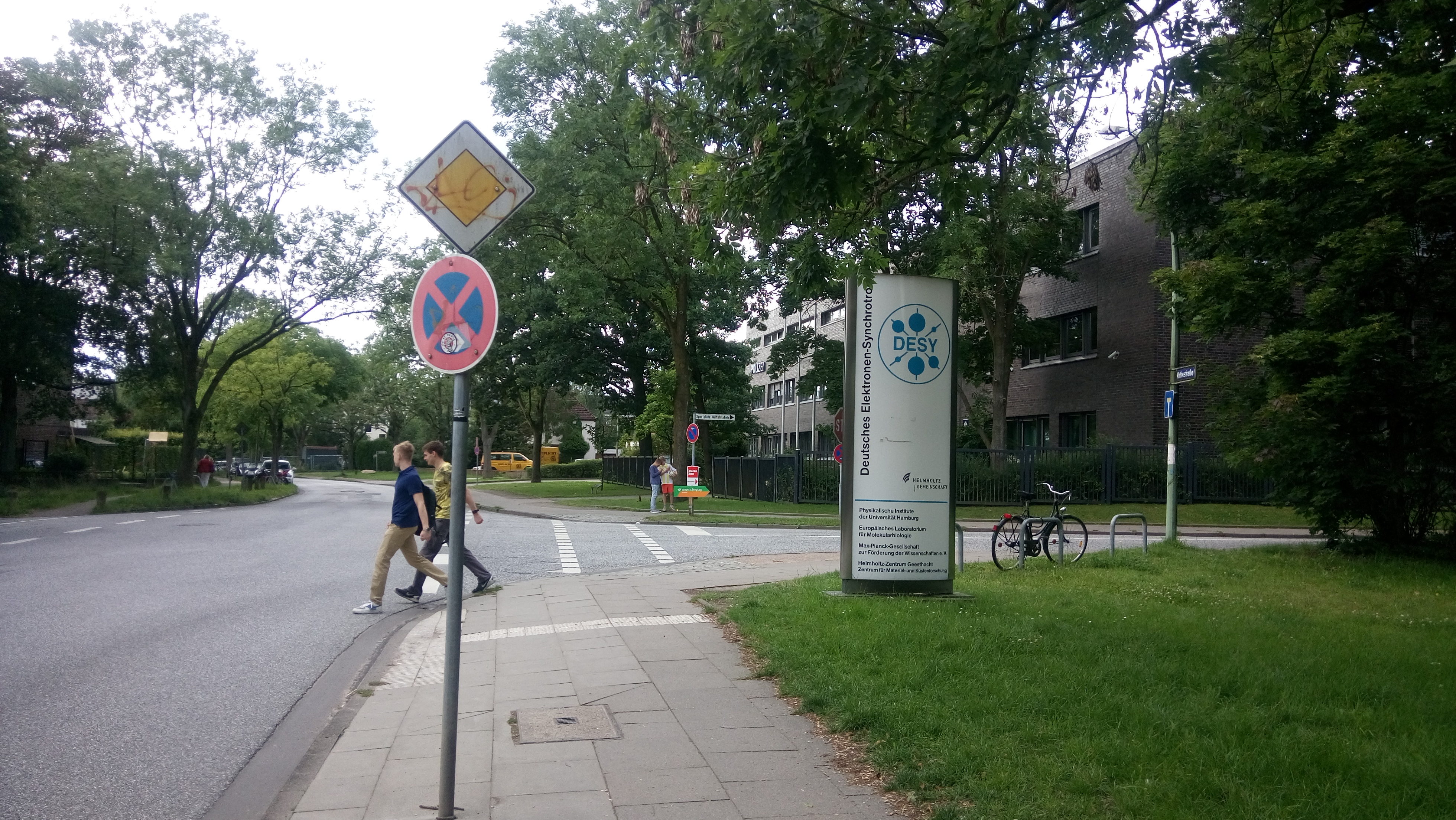 [Speaker Notes: Fisrt Arrival at DESY

Access to the hostel rooms is provided with a key card which is obtained at the Hostel Office o at the main Gate Notkestrasse.]
Summer student schedule.
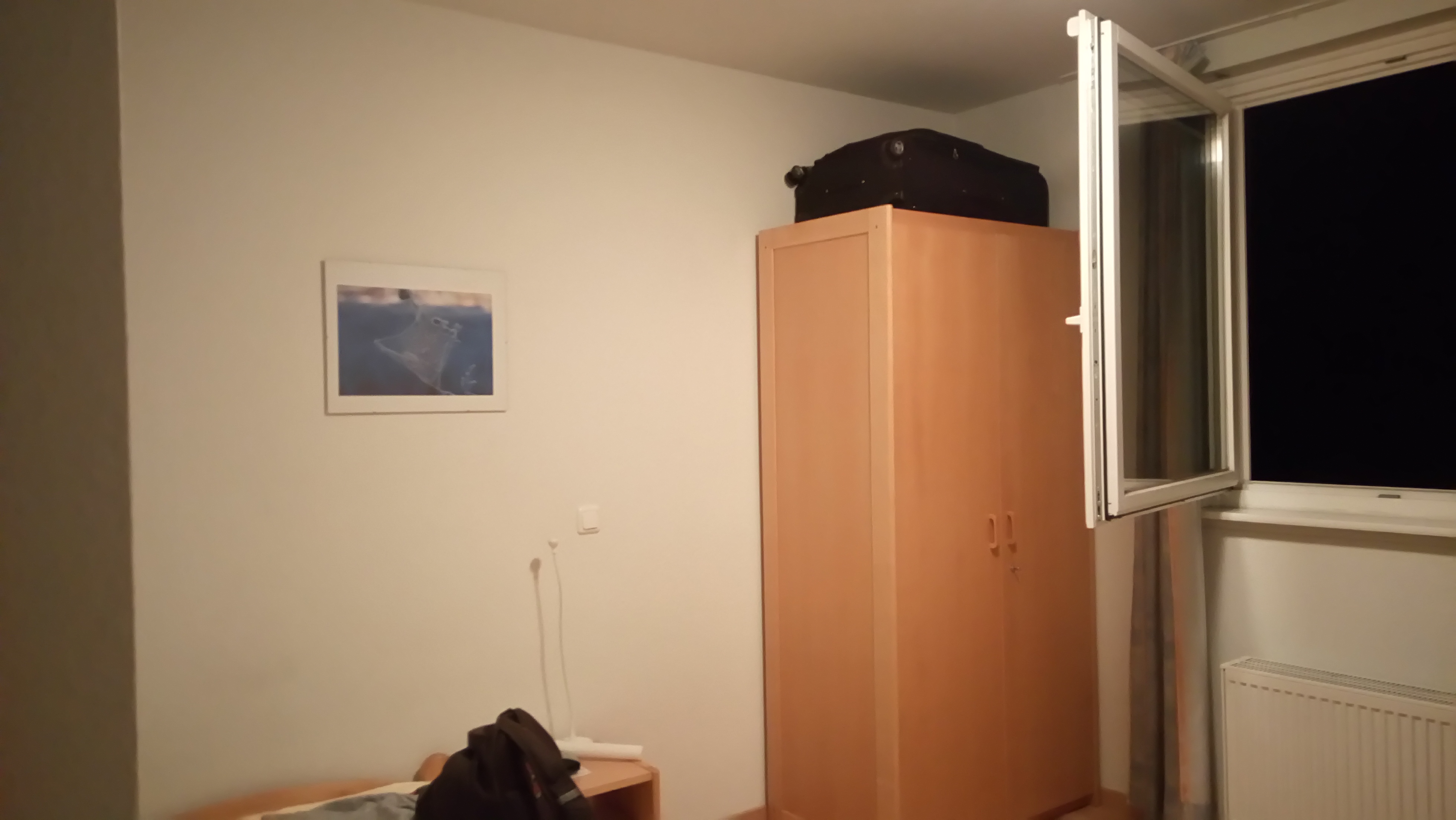 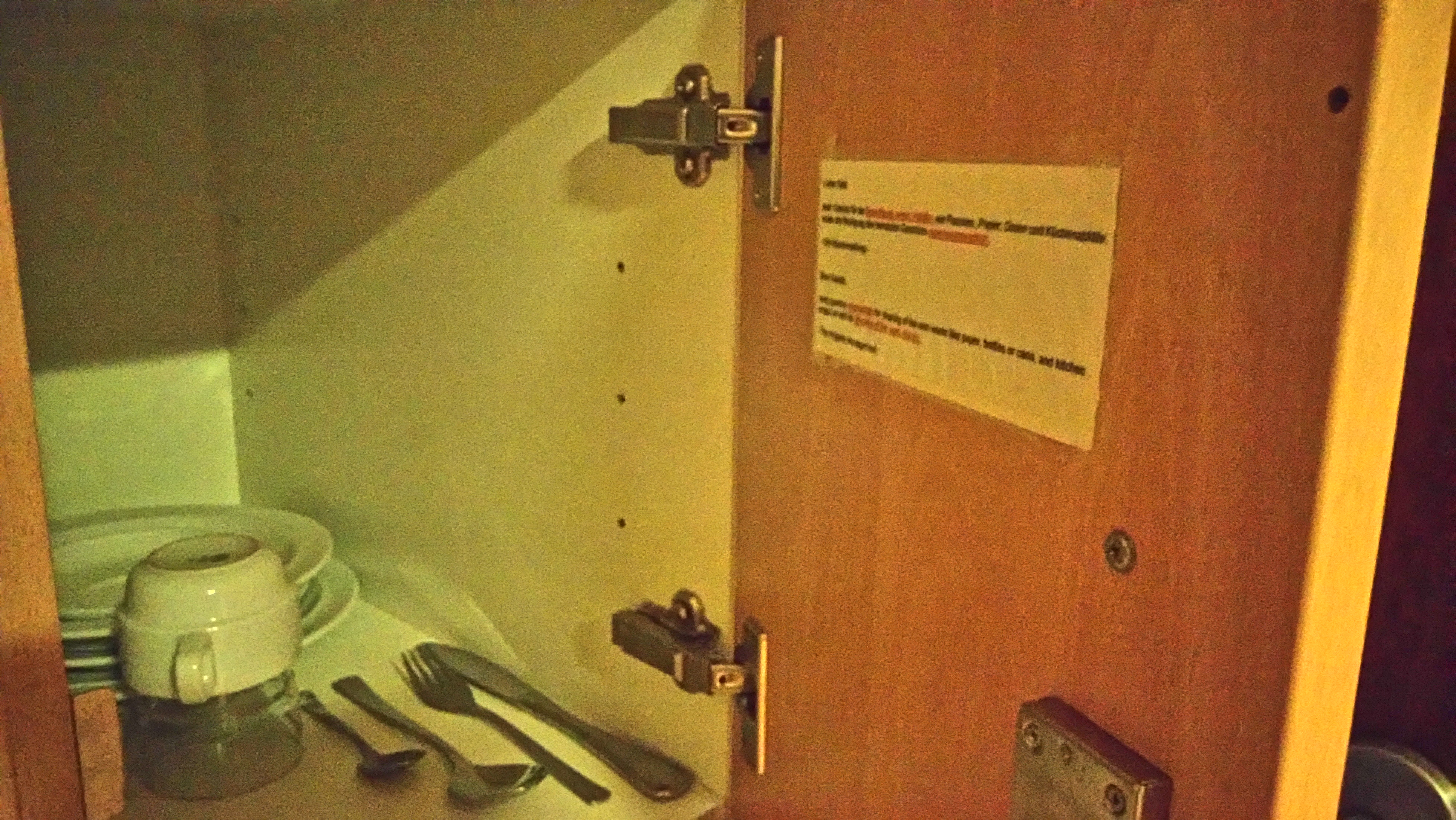 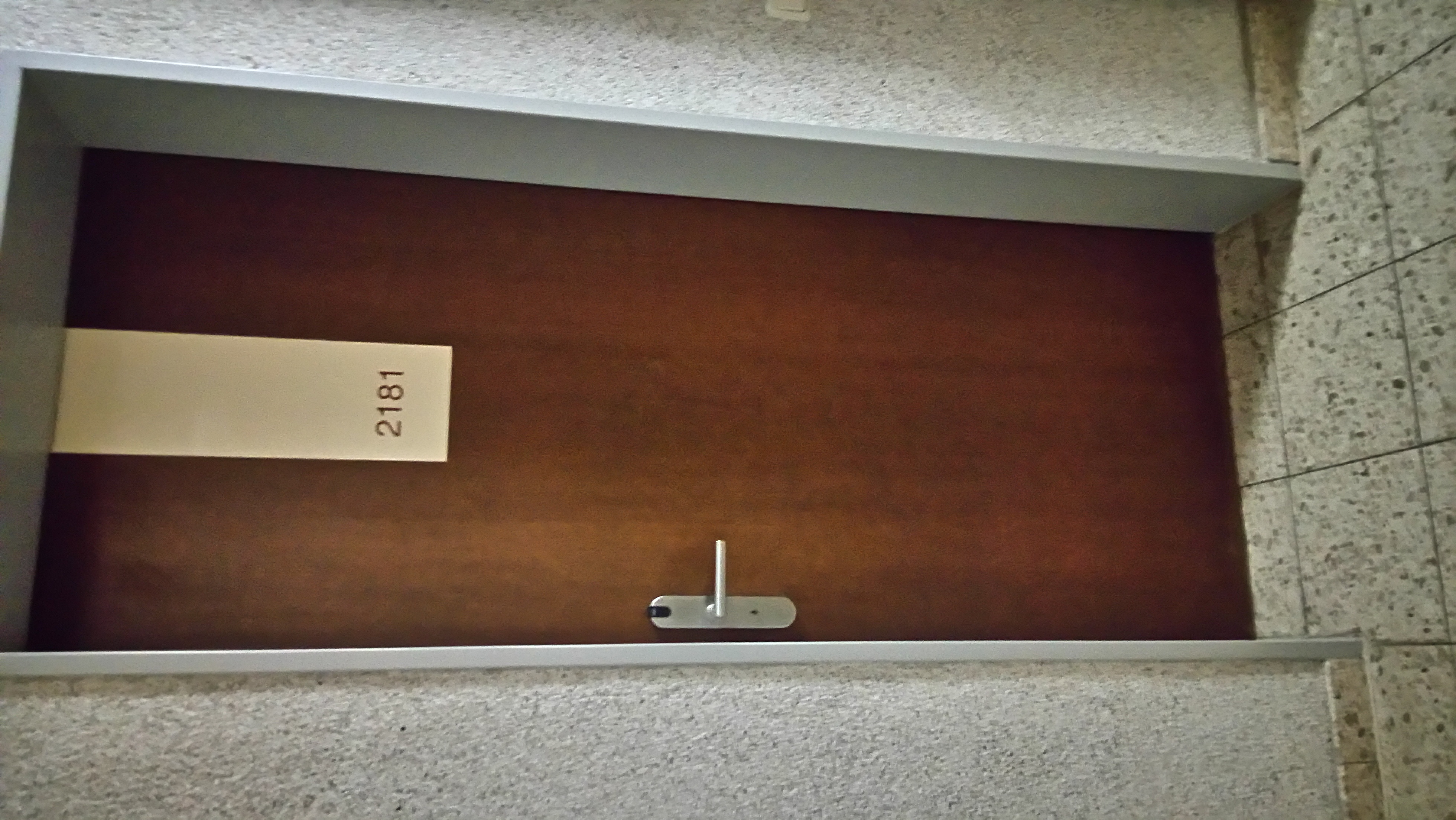 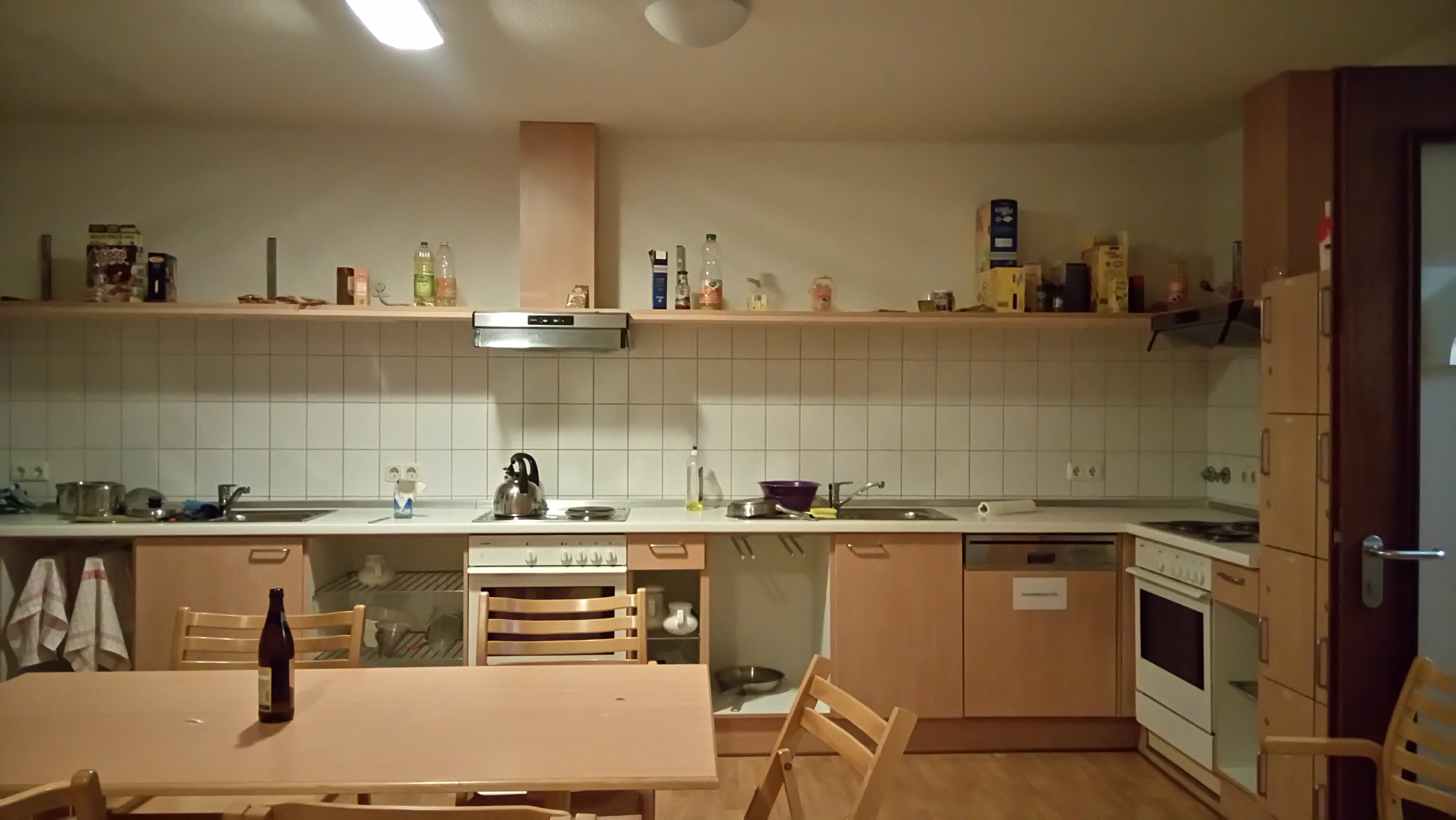 Summer student schedule.
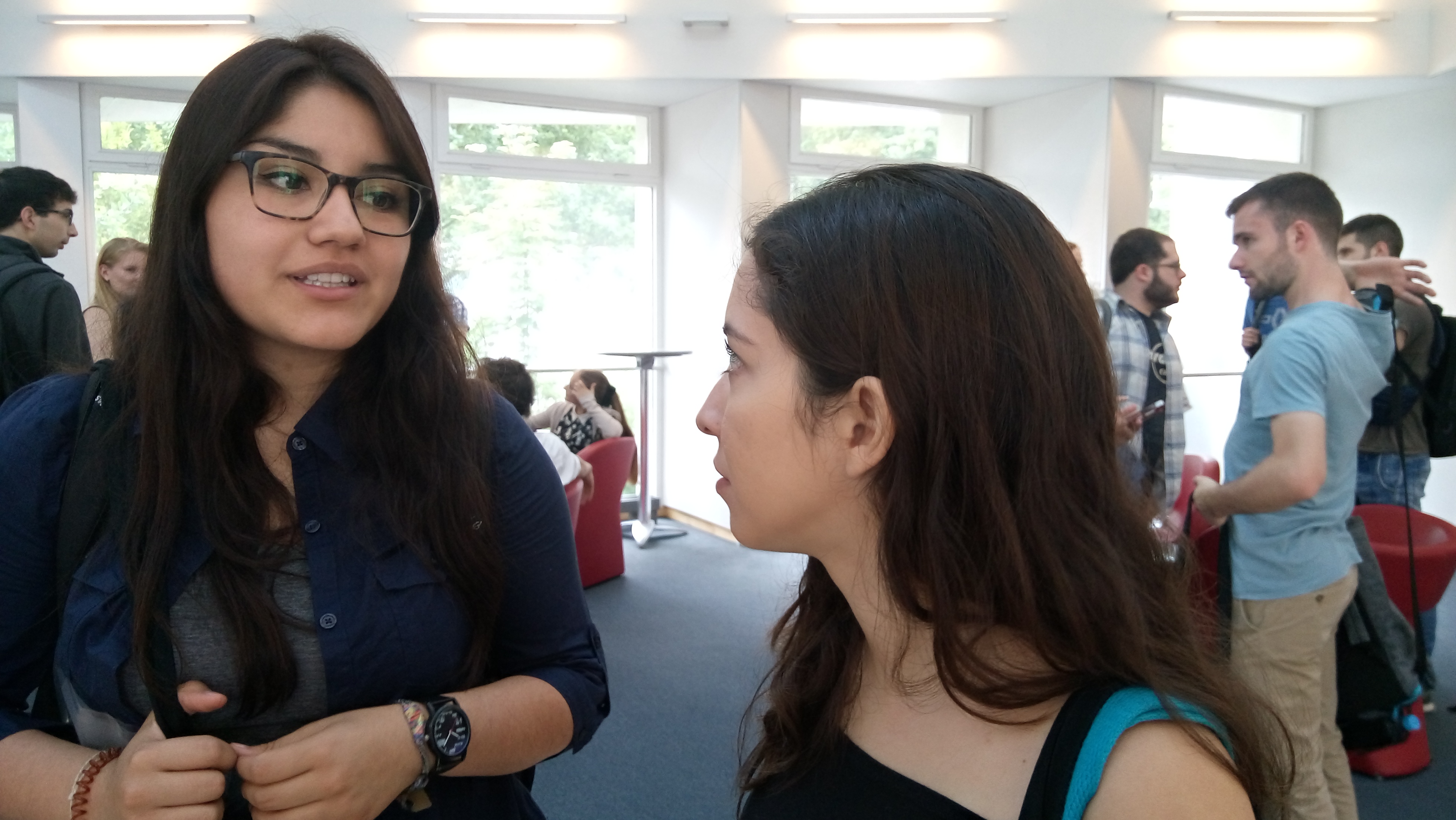 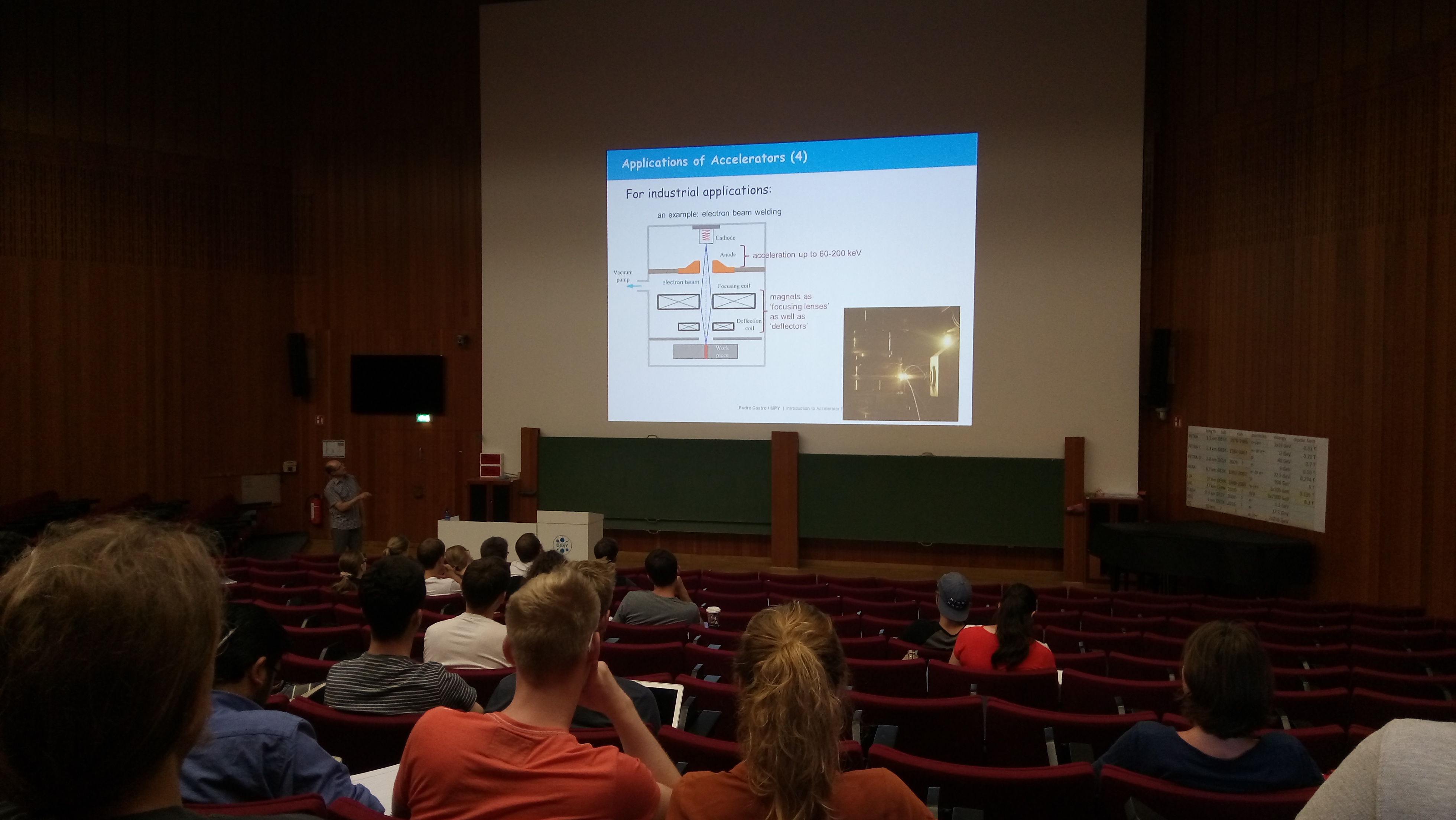 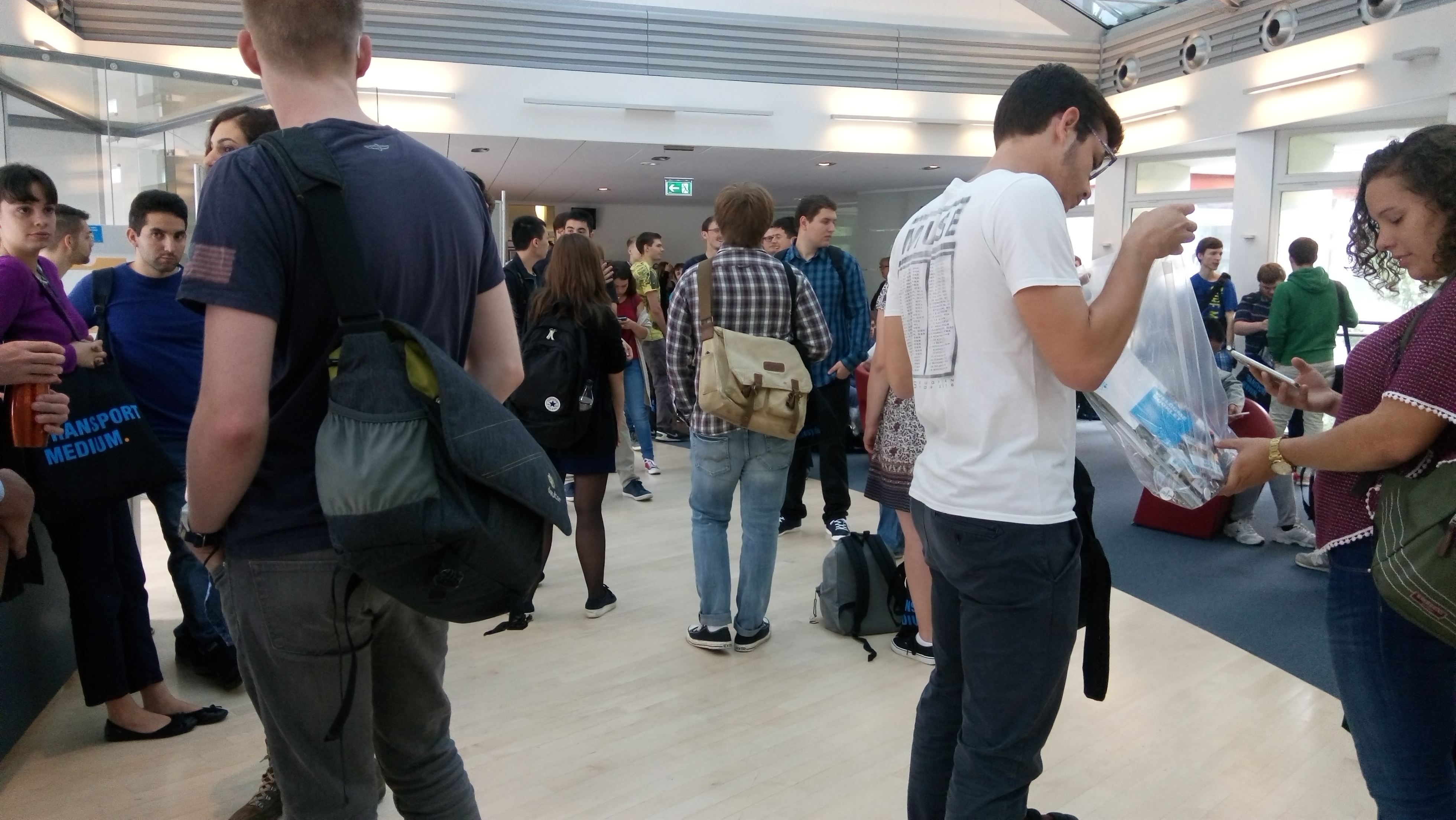 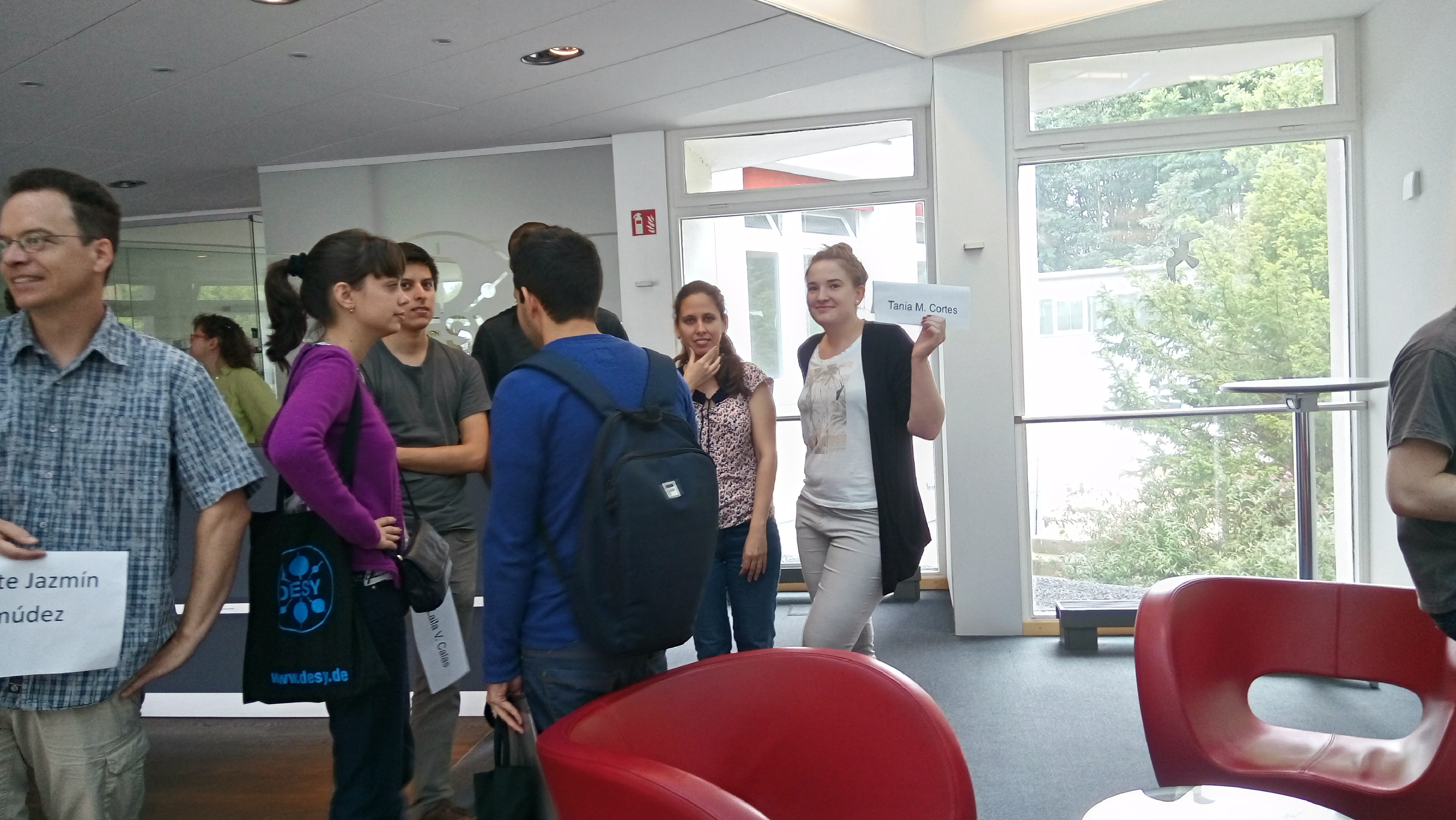 [Speaker Notes: when:  at 10:00
where: DESY auditorium
After some introductory talk there is some administrative procedure in the foyer]
Summer student schedule.
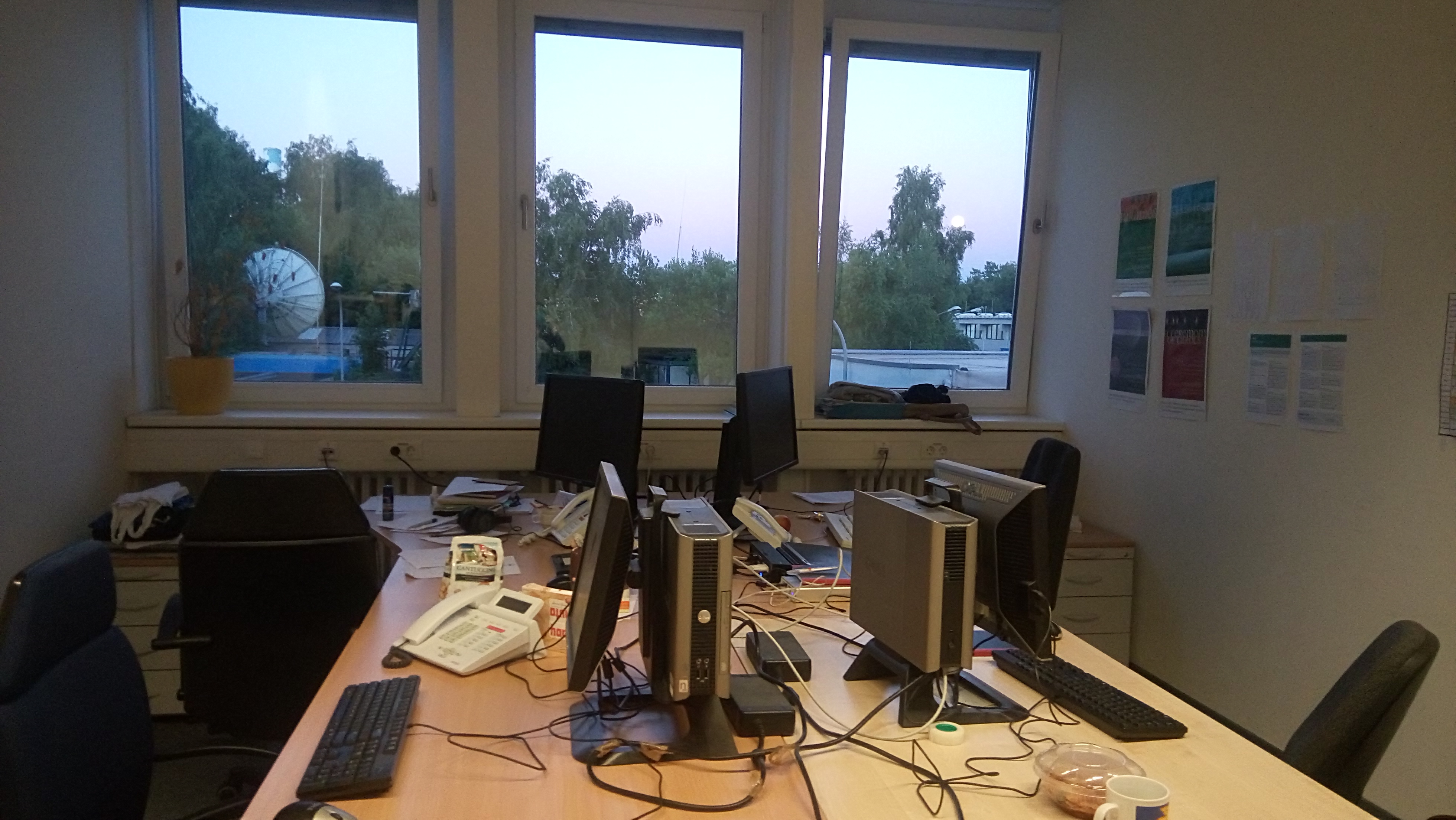 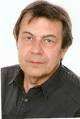 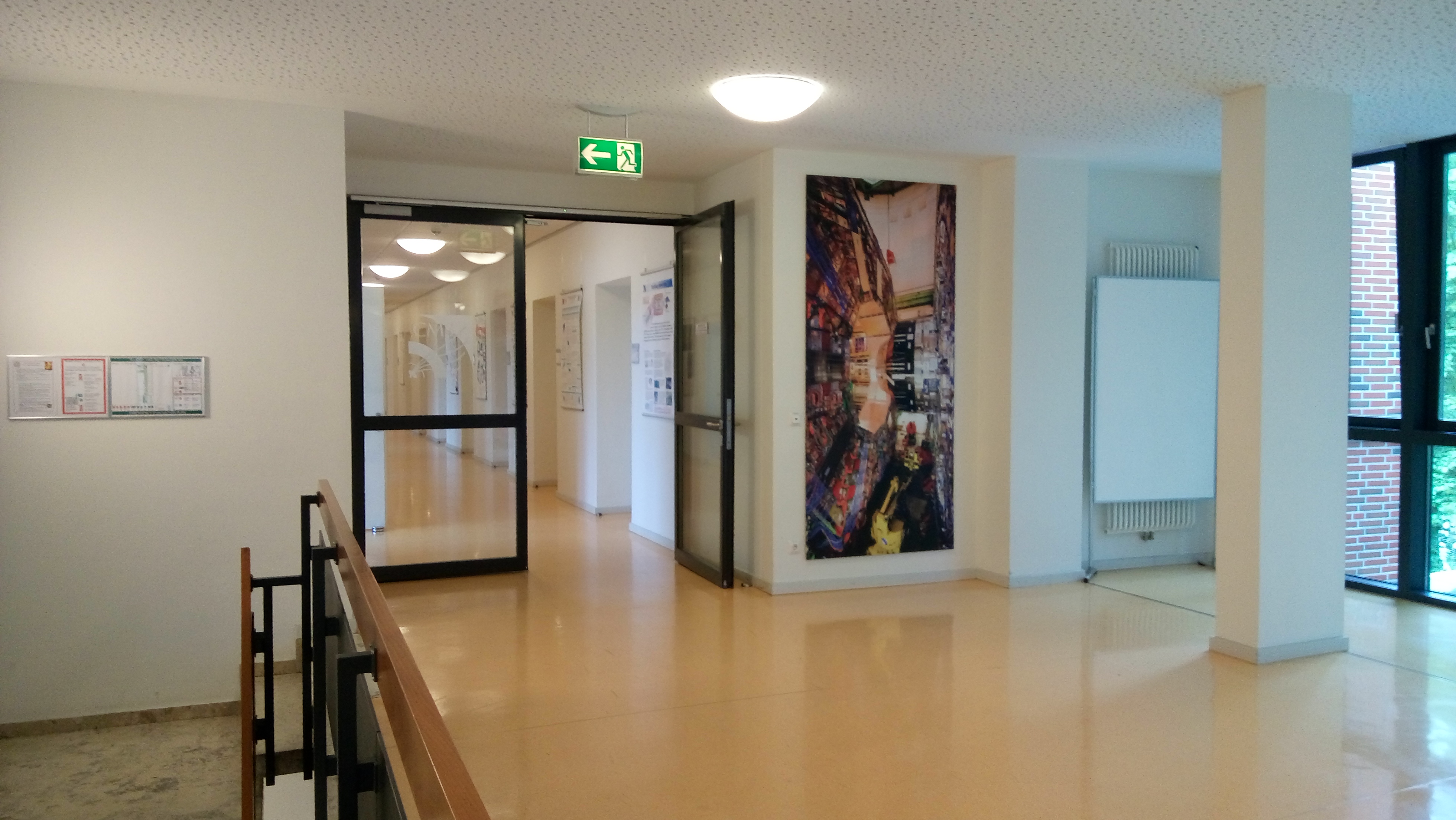 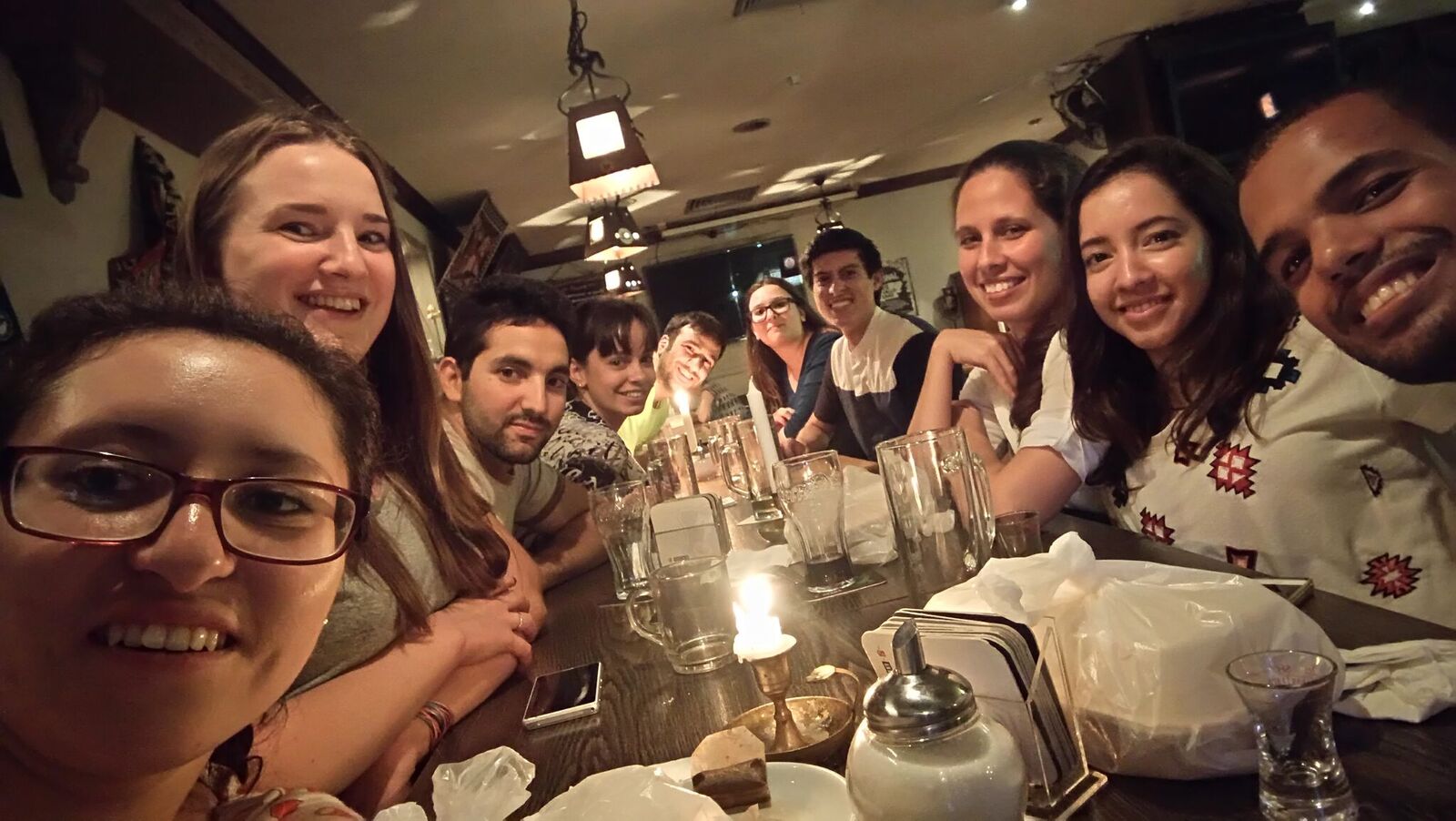 Summer student schedule.
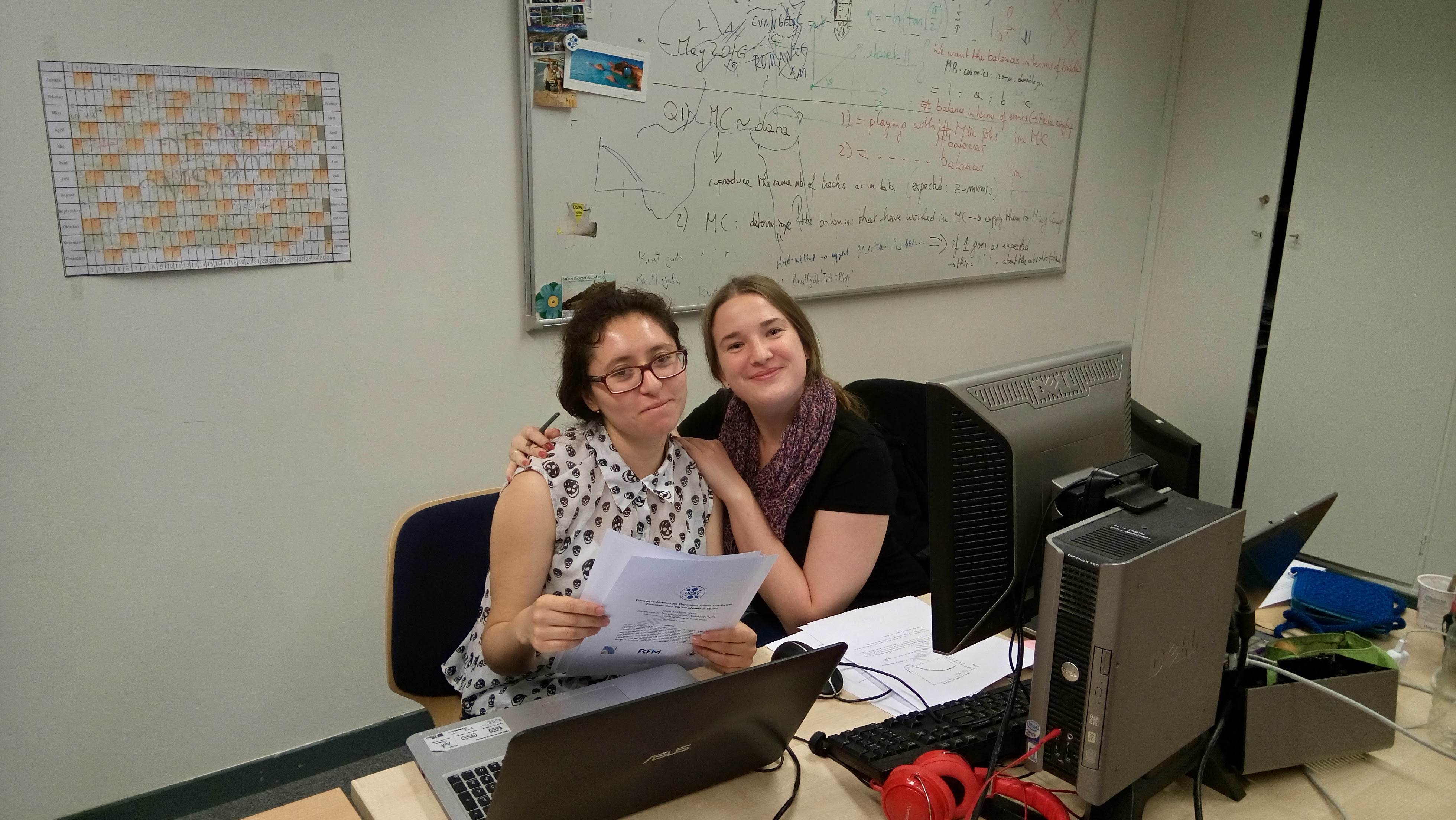 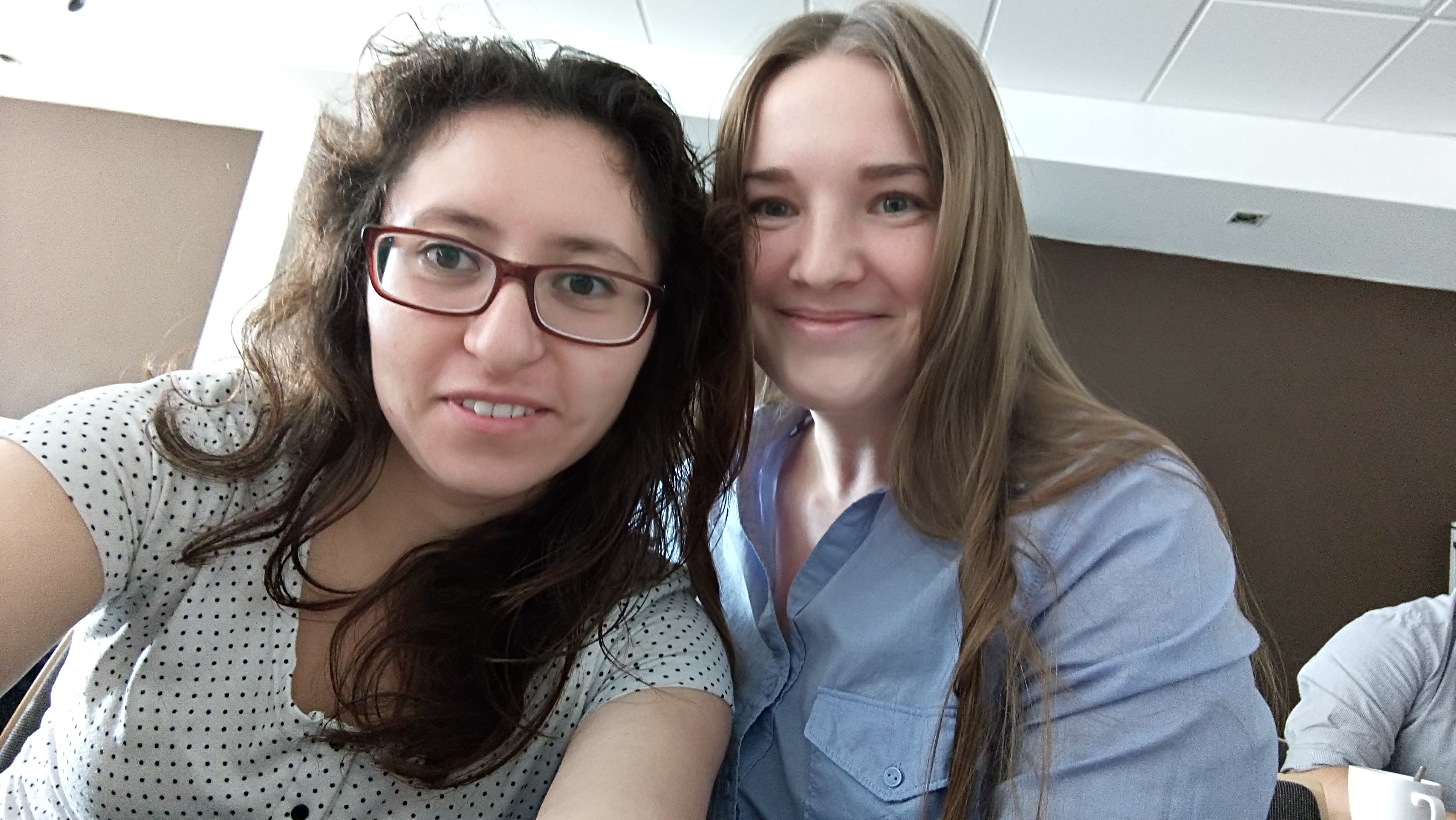 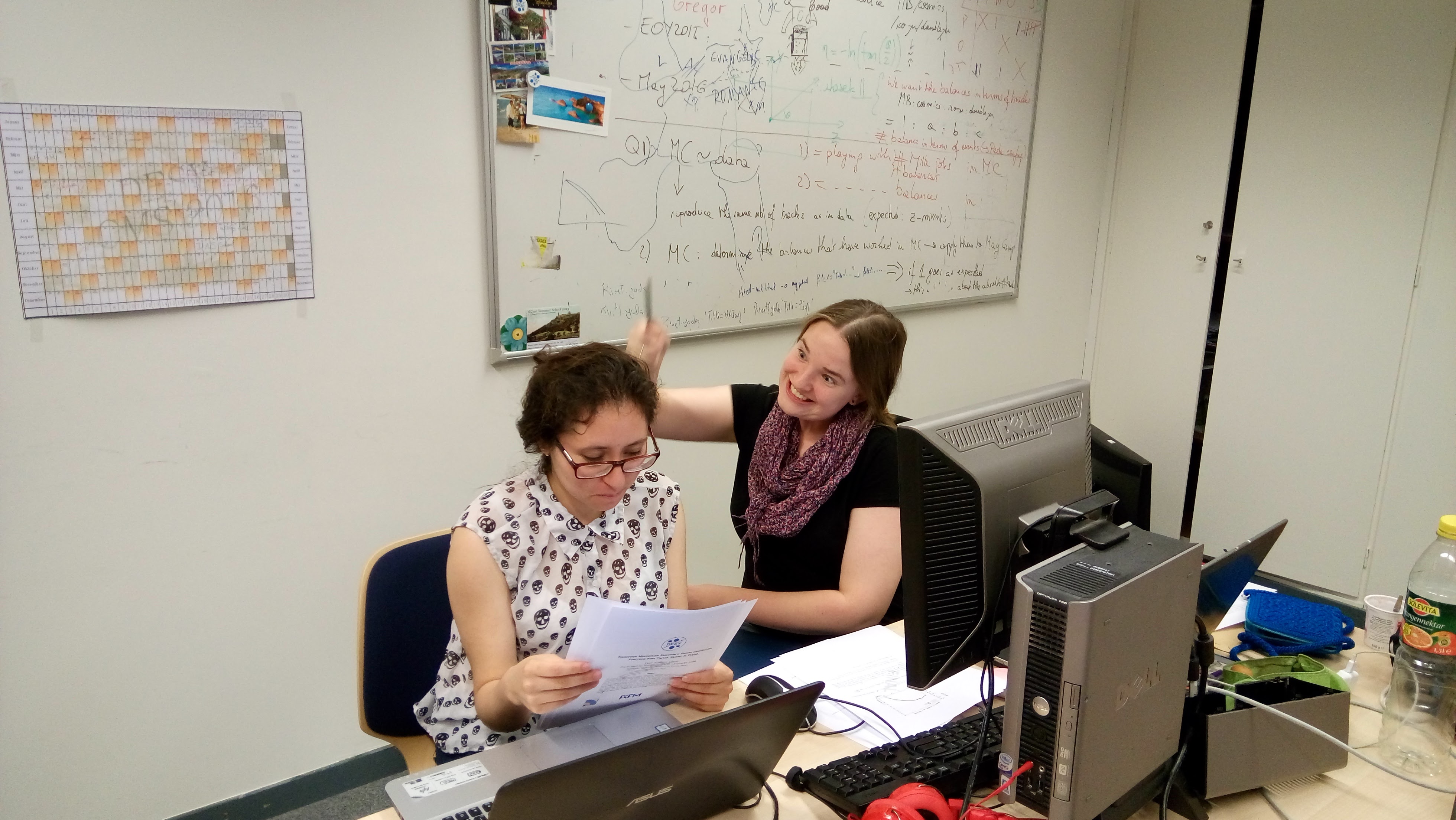 Project
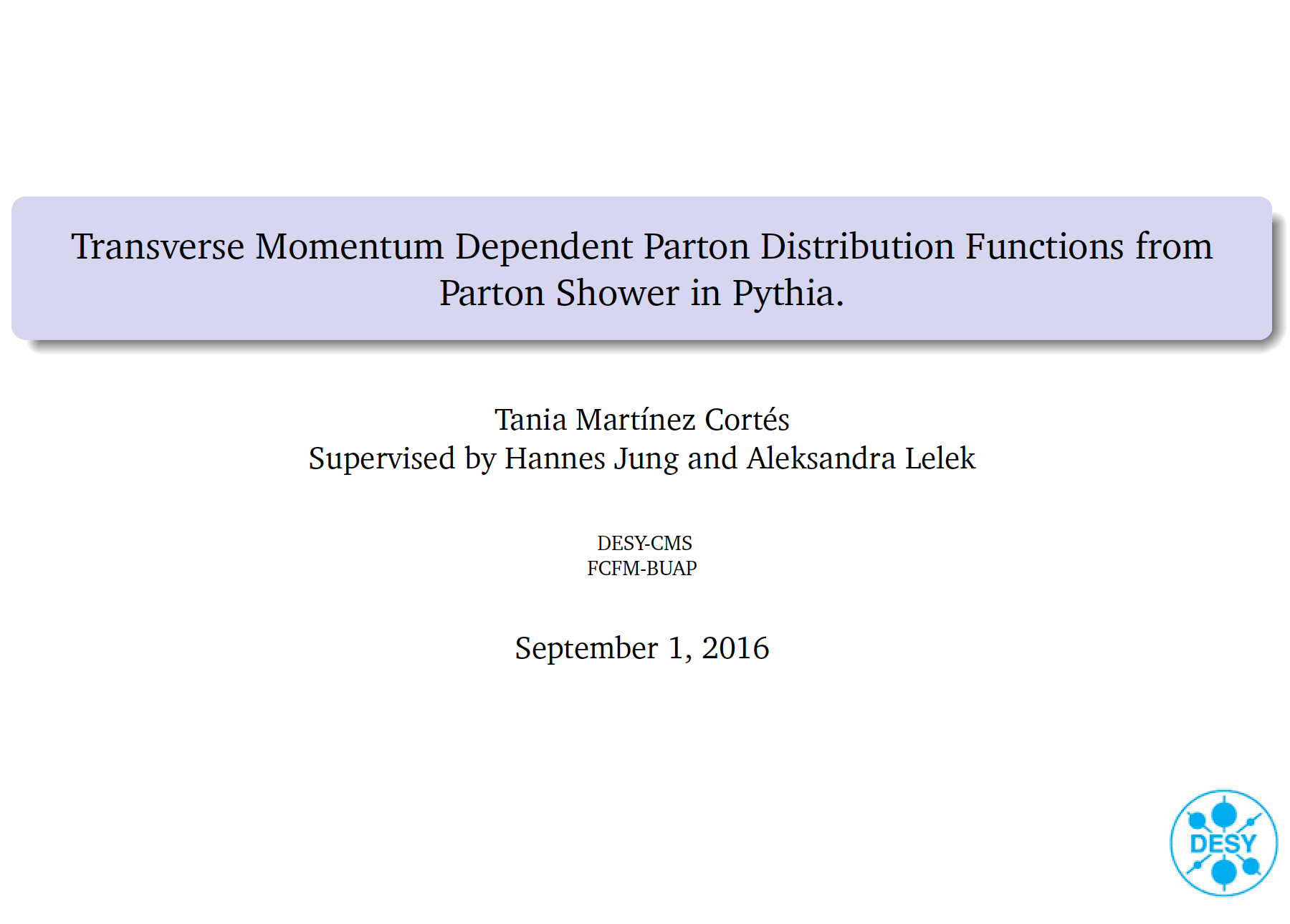 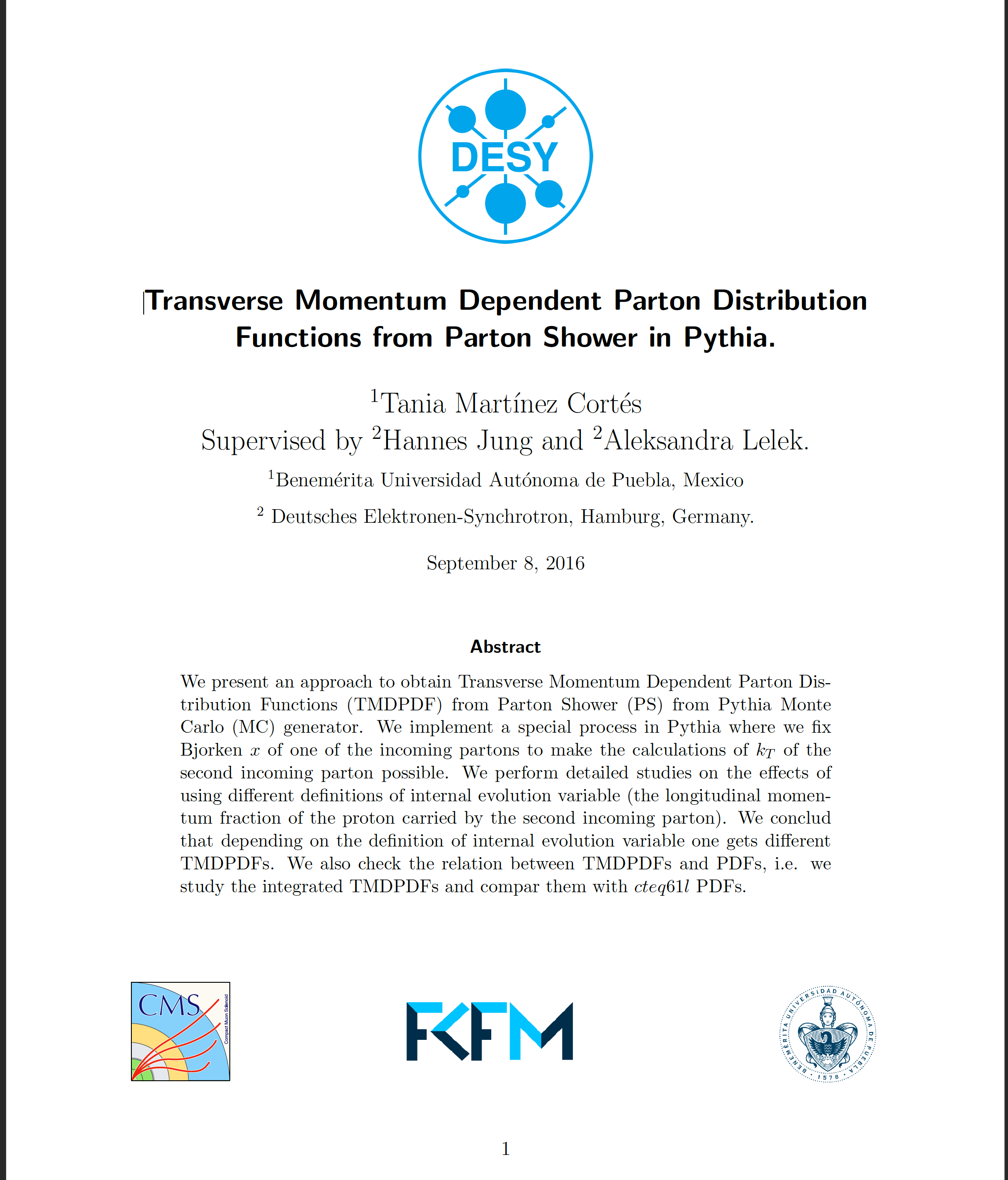 Summer student schedule.
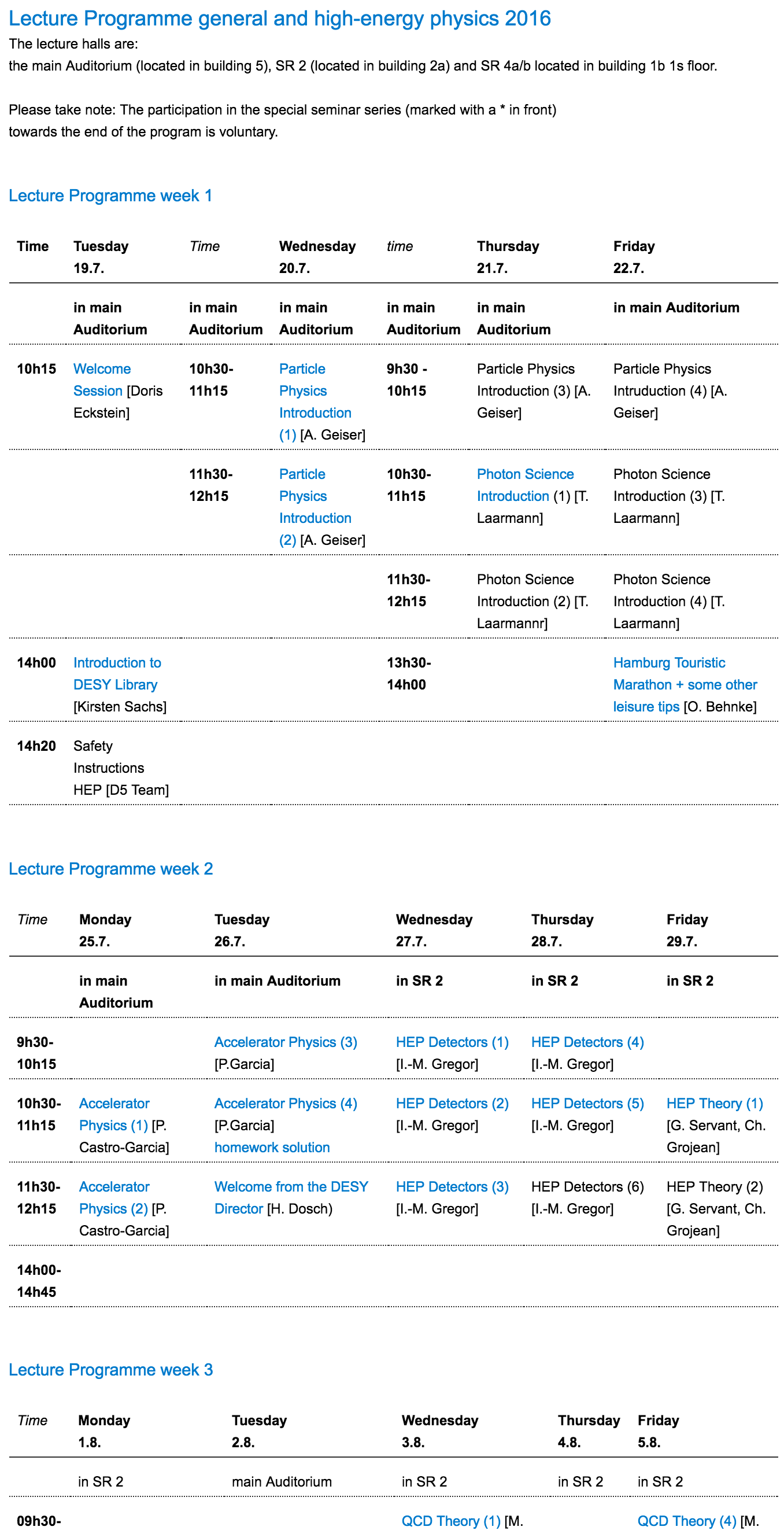 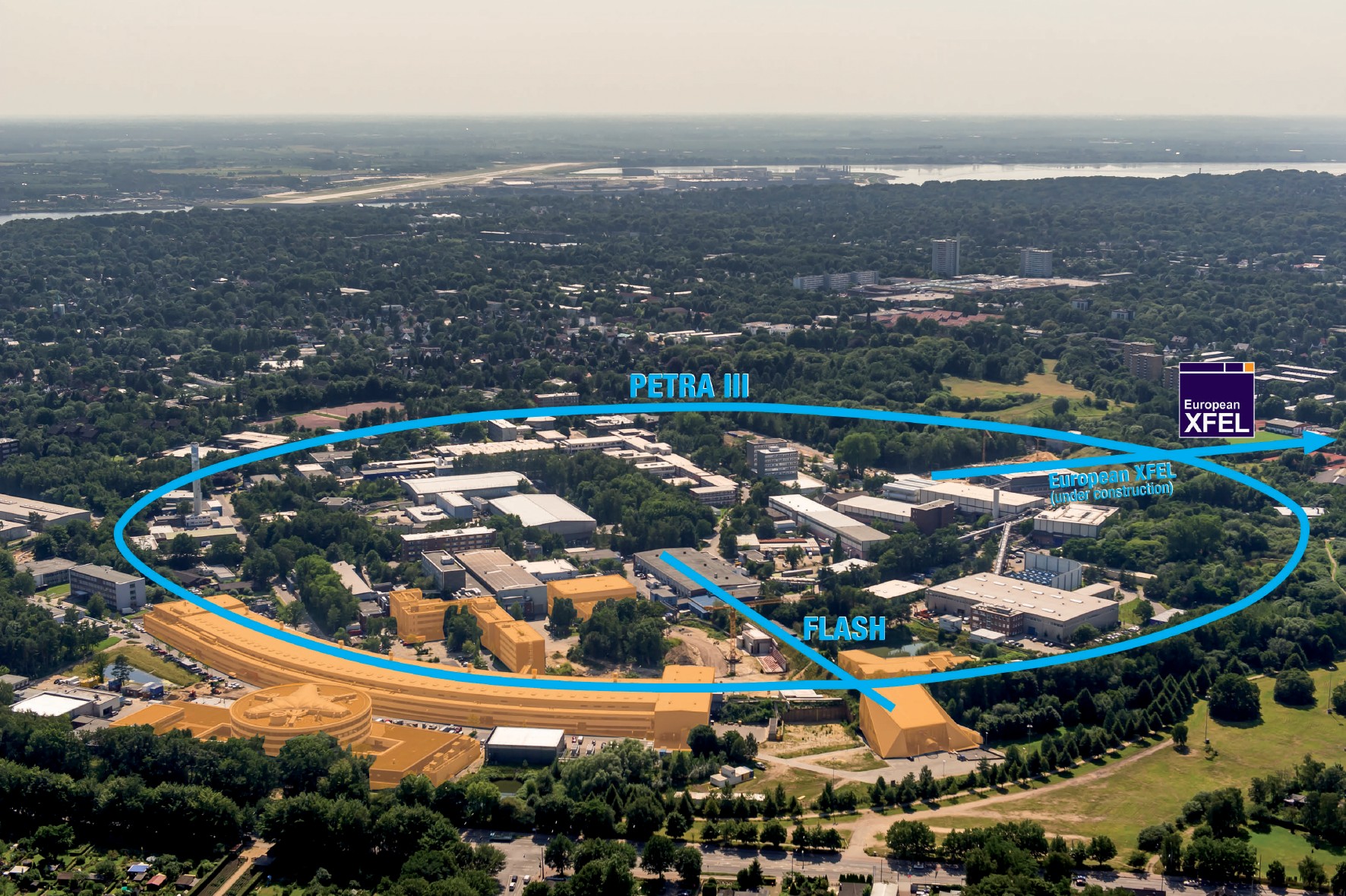 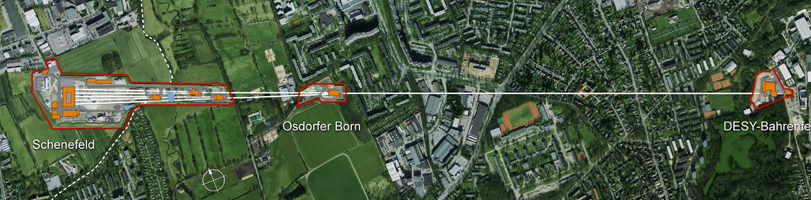 [Speaker Notes: Fisrt Arrival at DESY

Access to the hostel rooms is provided with a key card which is obtained at the Hostel Office o at the main Gate Notkestrasse.]
Done
Puebla
12th  – 23rd  September 2016
LRT Poster
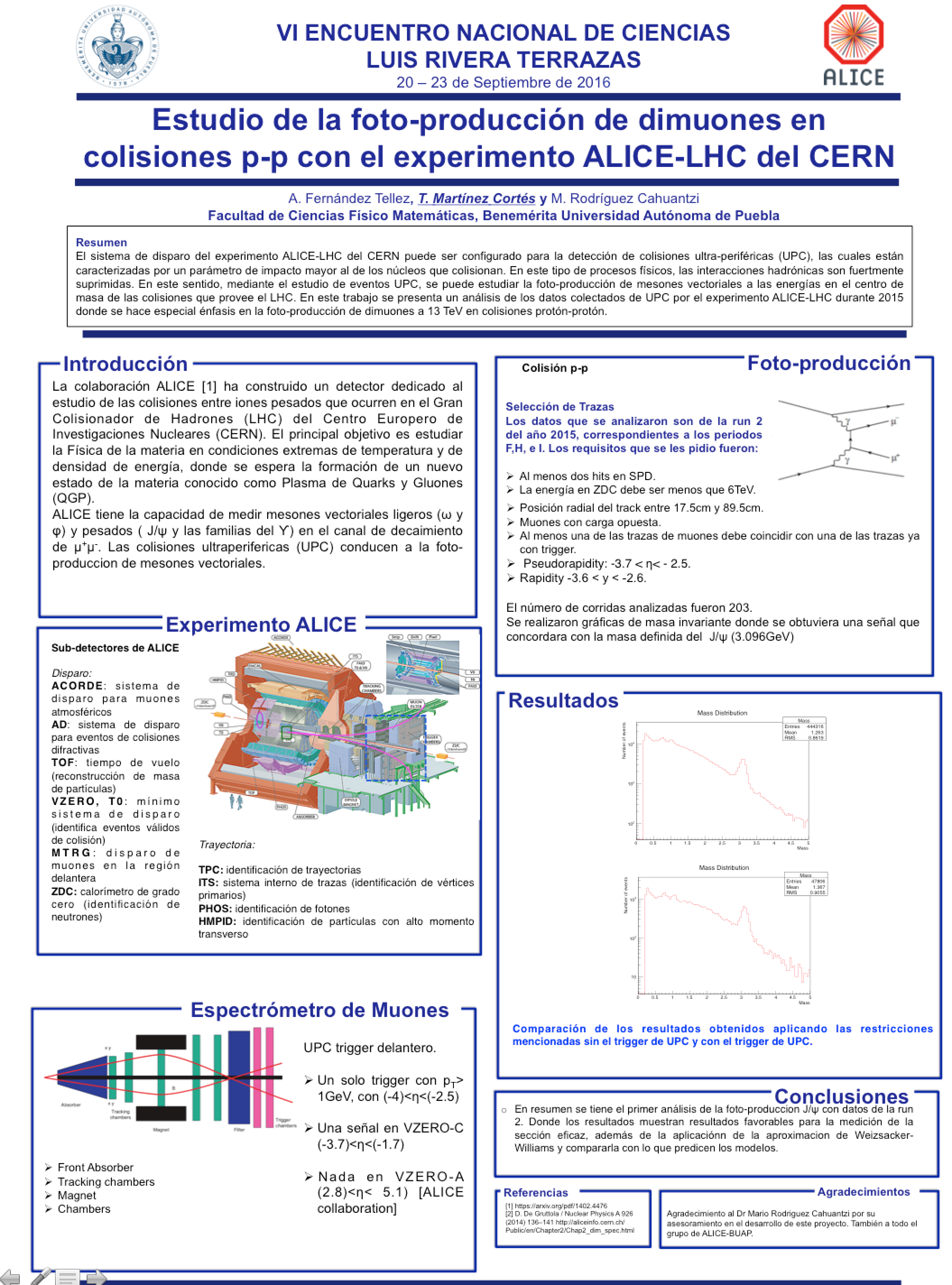 To do
Catch up on:
Bachelor Thesis
 Subjects